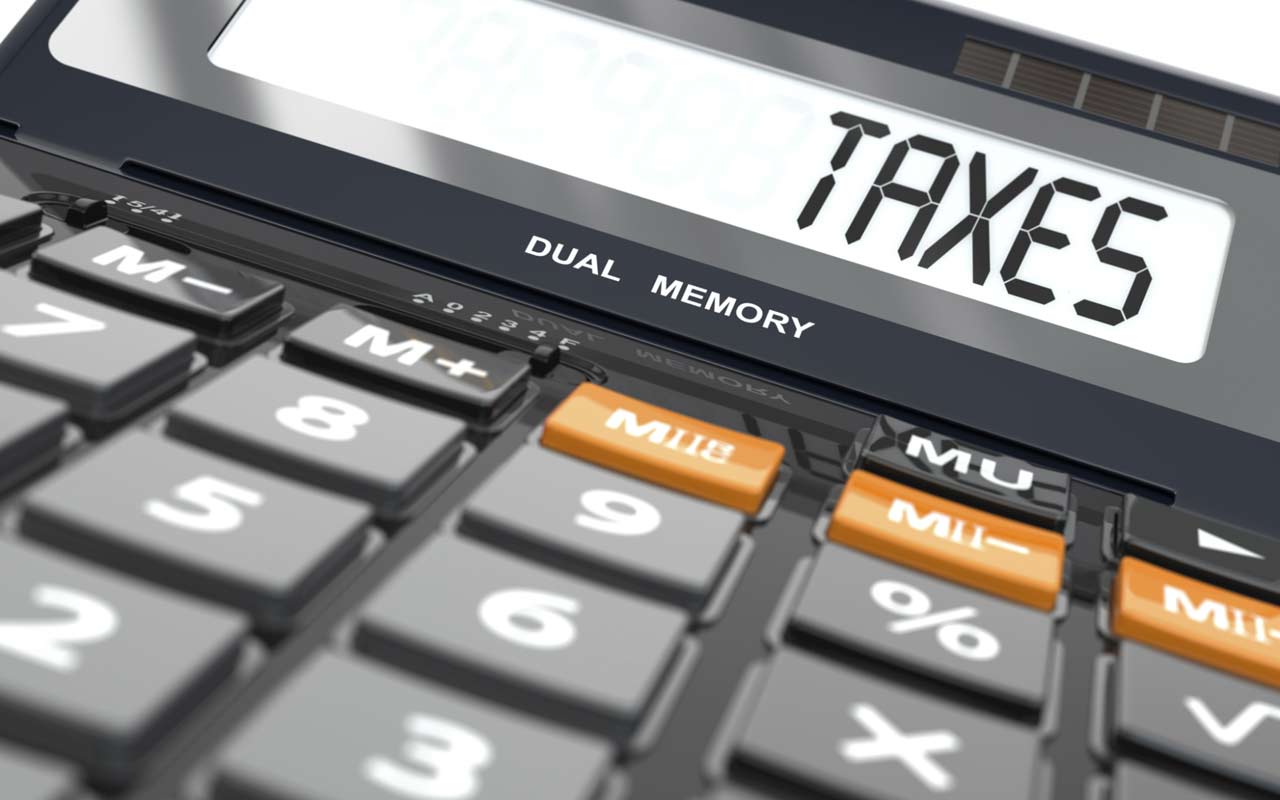 Case Study Hackathon
Light Ideas/AMT
Svetlana Tomić
Stevan Radovanović
Nemanja Rašić
Stefan Krstović
Aleksandar Marković
Analiza
CAGR
13%
Rast paušalaca je 13% godišnje
POVEĆANJE EFIKASNOSTI
Značajan rast zanimanja koja ne zavise od lokacije
NOVA KATEGORIZACIJA
UVOD
Uvođenje nove grupe
Aplikacija
Zaključak
Izazovi
ULTIMATIVNI CILJ
Pronaći resenje koje je optimalno i za poresku upravu i za preduzetnike
KLJUČNI IZAZOVI
Ubrzati proces dobijanja rešenja
Unaprediti kategorizaciju i kriterijume ocenjivanja
Smanjiti subjektivnost
APLIKACIJA
UVOĐENJE NOVE KATEGORIJE
PREPORUKE
Na osnovu istorijskih podataka generiše buduće iznose poreza
Prebaciti delatnosti koje ne zavise od lokacije u posebnu grupu
UVOD
Uvođenje nove grupe
Aplikacija
Zaključak
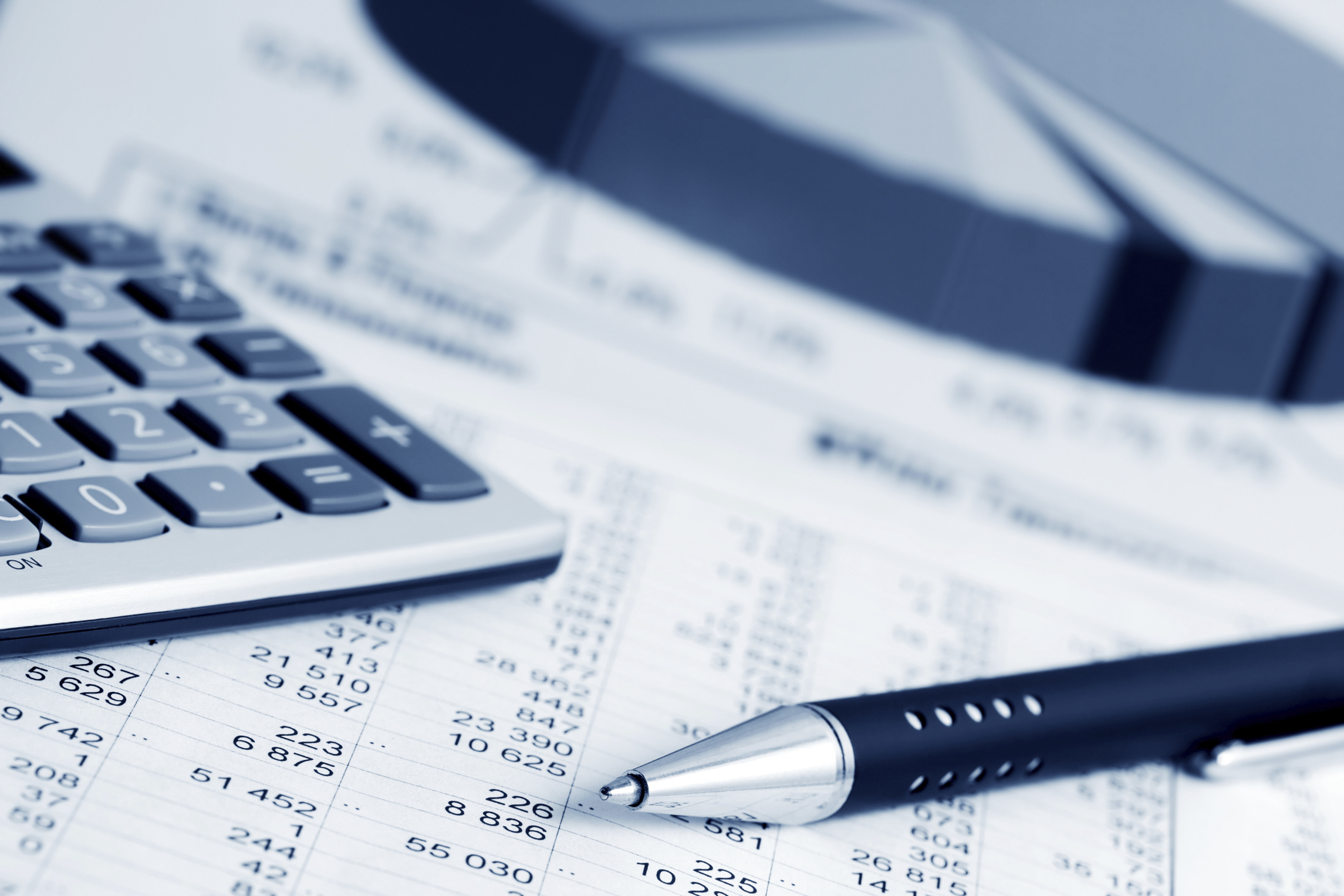 UVOĐENJE NOVE GRUPE
8. Grupa
Konsultanti
Prevodioci
Programeri
Tumači
Arhitekte
Delatnosti koje ne zavise od lokacije paušalaca
Uvod
UVOĐENJE NOVE GRUPE
Aplikacija
Zaključak
8. Grupa – Razlike u odnosu na ostale
Određuje se za delatnost na nivou cele Srbije
Kriterijum se ne razmatra za ovu grupu
Prosek se računa na nivou cele Srbije
1
Početna osnovica
Tržišni uslovi
Mesta na kome se nalazi
2
3
Uvod
UVOĐENJE NOVE GRUPE
Aplikacija
Zaključak
Aplikacija
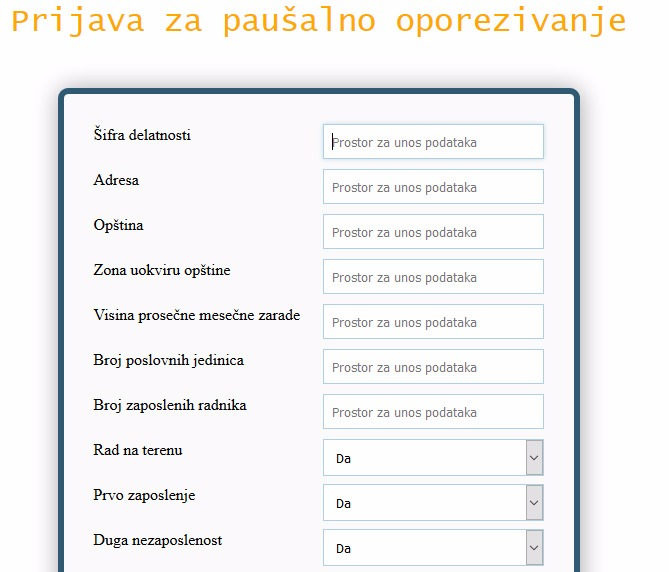 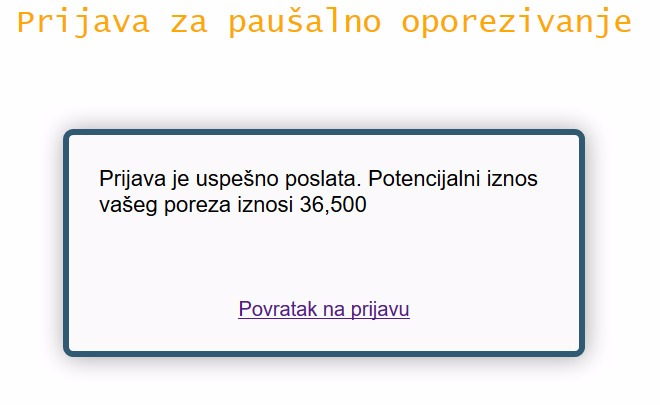 Linearna regresija
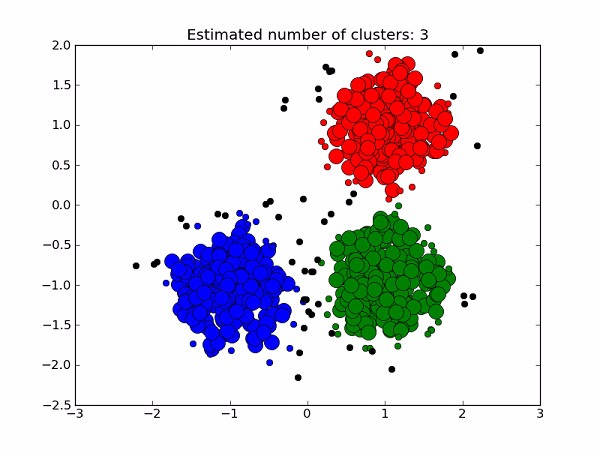 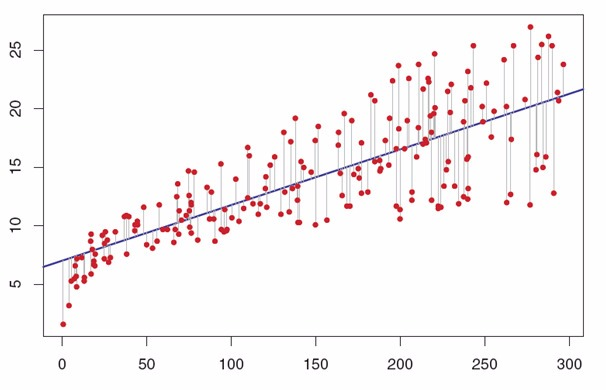 K means
Linearna regresija
Uvod
Uvođenje nove grupe
APLIKACIJA
Zaključak
Ciljne grupe
PORESKA UPRAVA
UDRUŽENJA PREDUZETNIKA
PAUŠALCI
3
1
2
Uvod
Uvođenje nove grupe
APLIKACIJA
Zaključak
Ciljne grupe
PORESKA UPRAVA
UDRUŽENJA PREDUZETNIKA
PAUŠALCI
3
1
2
Uvod
Uvođenje nove grupe
Aplikacija
Zaključak
Paušalci
Stefan
Stevan
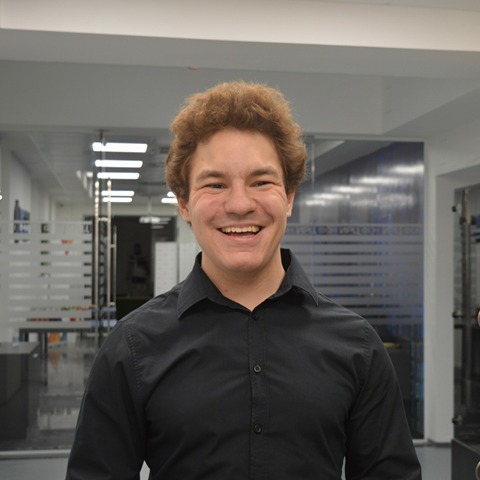 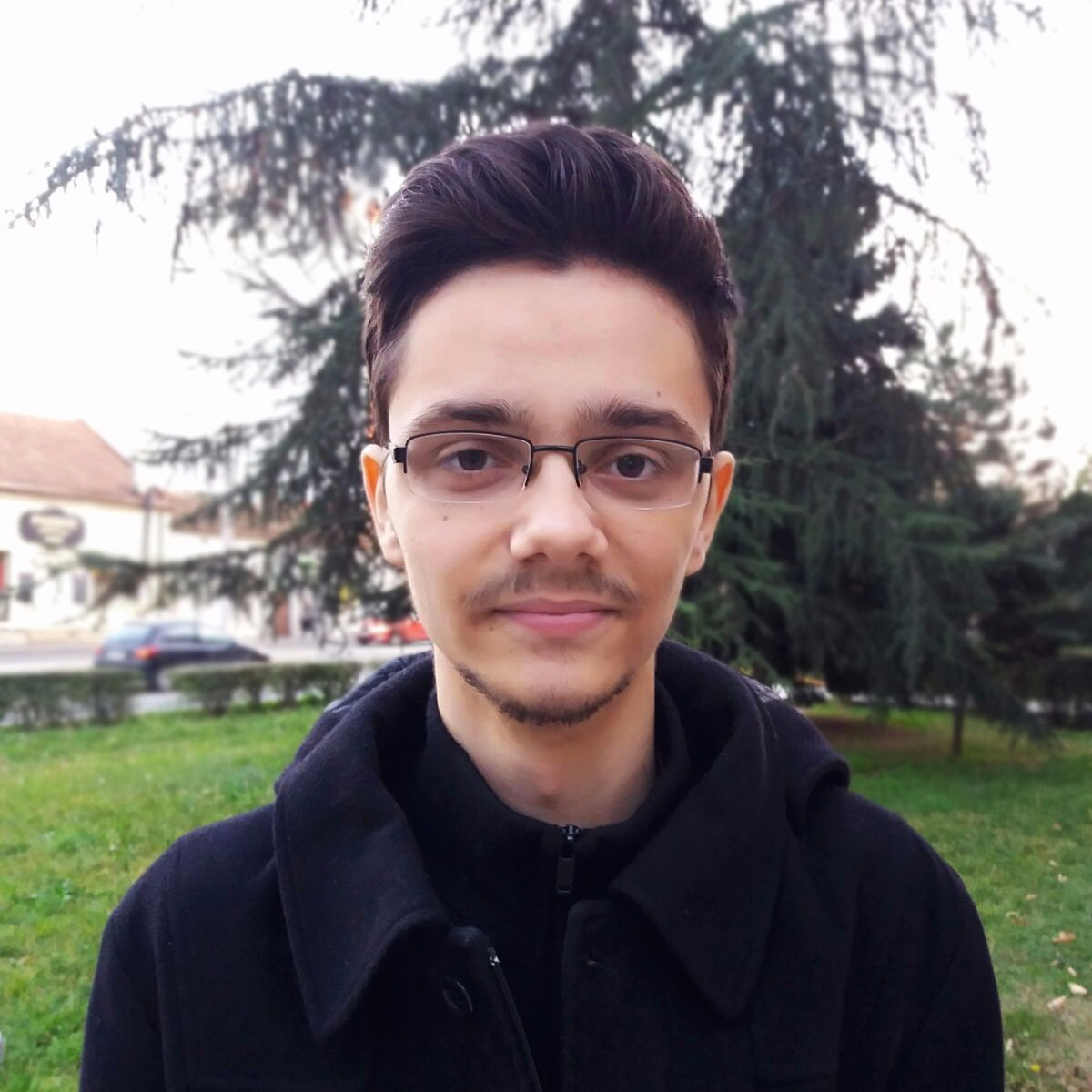 Delatnost: Pekar
Delatnost: Pekar
Lokacija: Centar Mladenovca
Lokacija: Centar Mladenovca
Broj zaposlenih radnika: 2
Broj zaposlenih radnika: 2
Uvod
Uvođenje nove grupe
APLIKACIJA
Zaključak
Paušalci
SteFan
SteVan
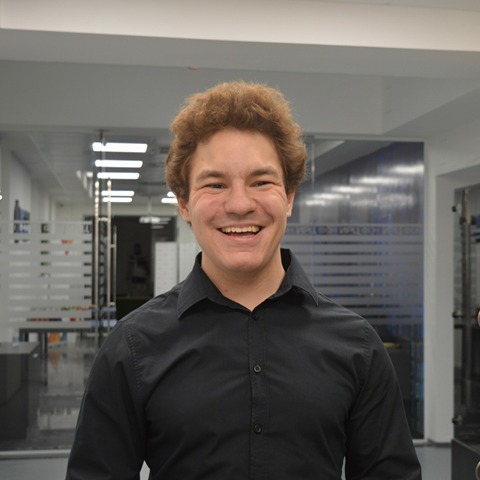 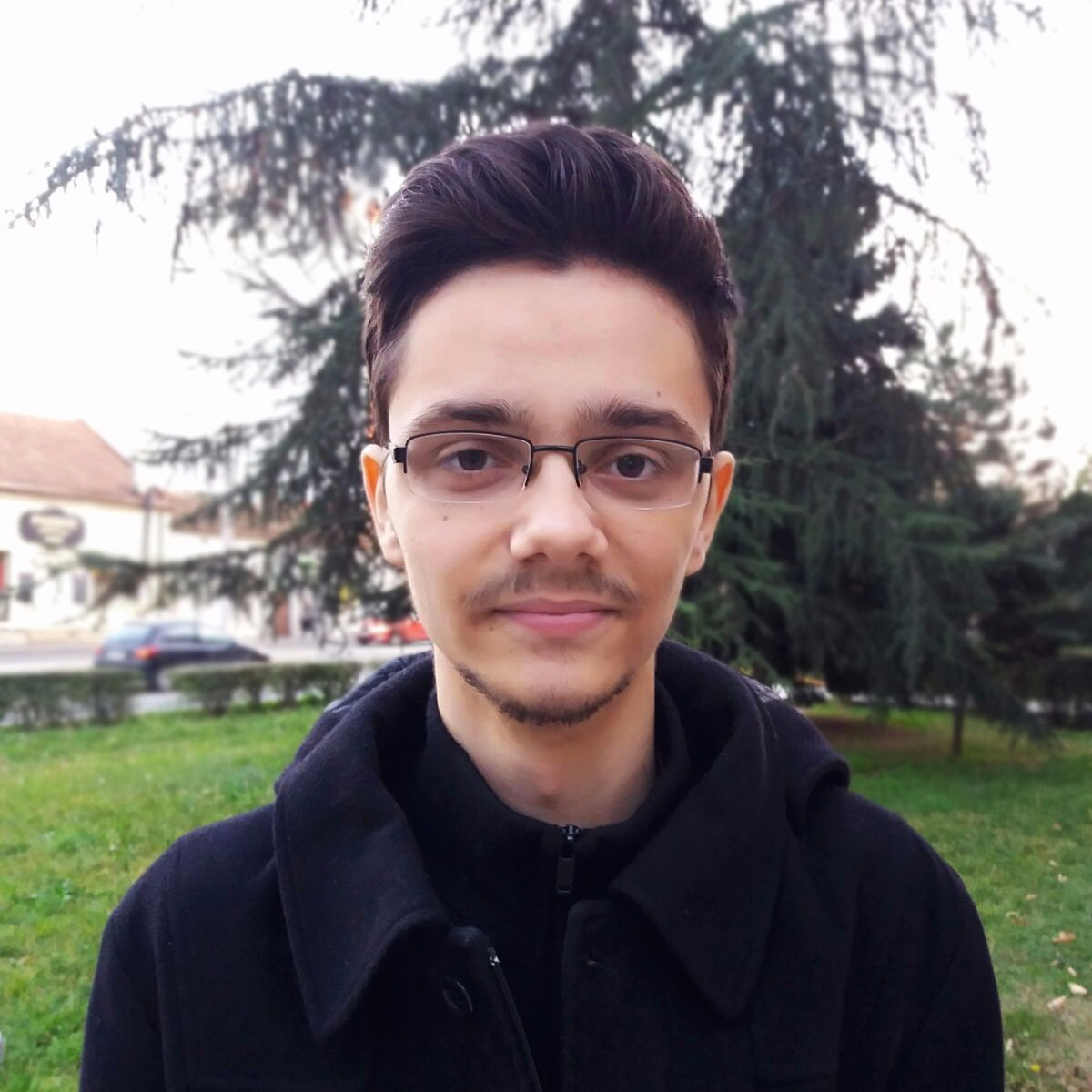 Delatnost: Pekar
Delatnost: Pekar
Lokacija: Centar Mladenovca
Lokacija: Centar Mladenovca
Broj zaposlenih radnika: 2
Broj zaposlenih radnika: 2
Uvod
Uvođenje nove grupe
APLIKACIJA
Zaključak
Paušalci
SteFan
SteVan
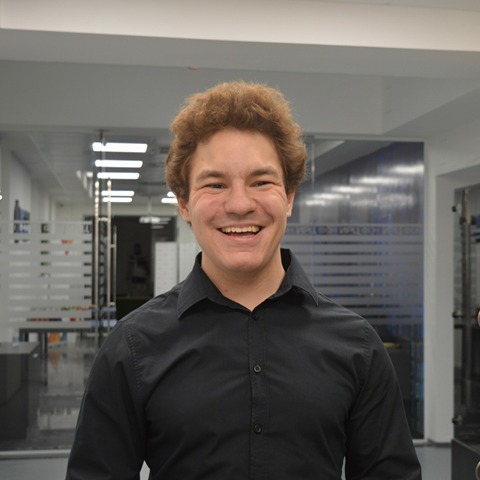 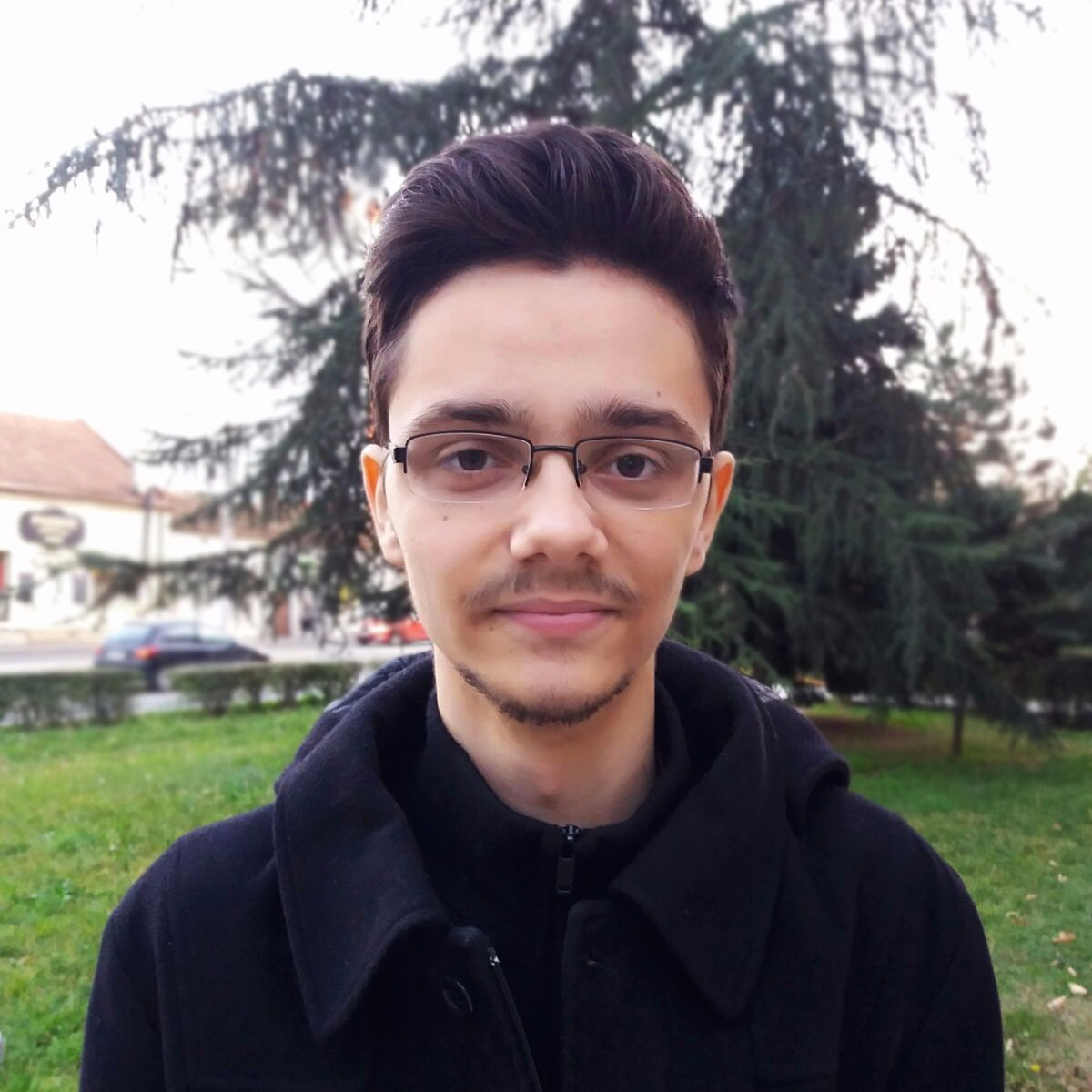 DOBILI SU RAZLIČITA REŠENJA
Delatnost: Pekar
Delatnost: Pekar
Lokacija: Centar Mladenovca
Lokacija: Centar Mladenovca
Broj zaposlenih radnika: 2
Broj zaposlenih radnika: 2
Uvod
Uvođenje nove grupe
APLIKACIJA
Zaključak
Paušalci
SteFan
SteVan
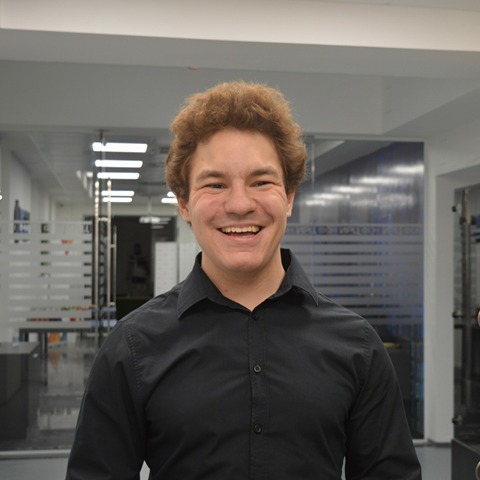 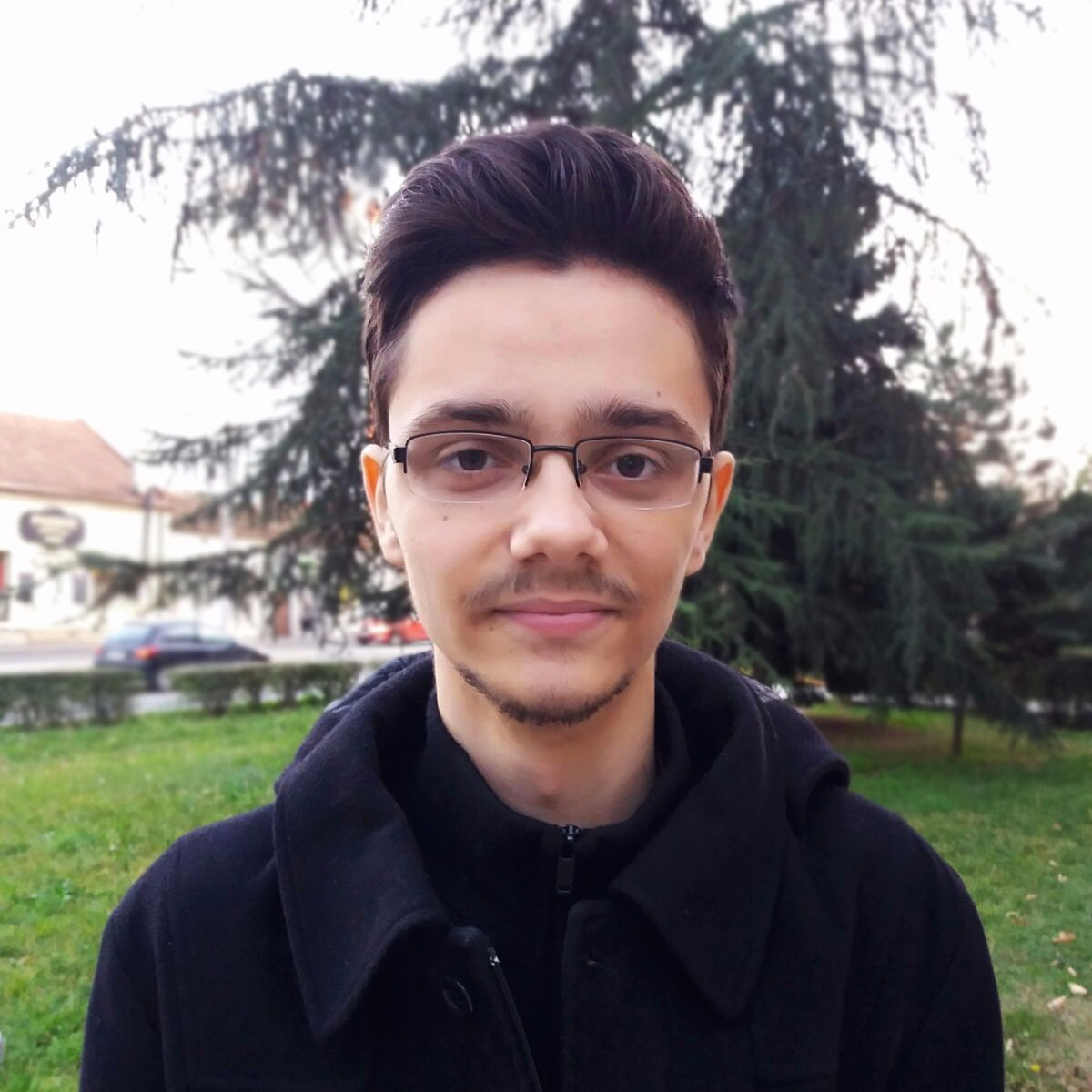 DOBILI SU RAZLIČITA REŠENJA
Delatnost: Pekar
Delatnost: Pekar
Lokacija: Centar Mladenovca
Lokacija: Centar Mladenovca
SA APLIKACIJOM BI REŠENJA BILA ISTA
Broj zaposlenih radnika: 2
Broj zaposlenih radnika: 2
Uvod
Uvođenje nove grupe
APLIKACIJA
Zaključak
Ciljne grupe
PORESKA UPRAVA
UDRUŽENJA PREDUZETNIKA
PAUŠALCI
3
1
2
Uvod
Uvođenje nove grupe
APLIKACIJA
Zaključak
Udruženja preduzetnika
BENEFITI
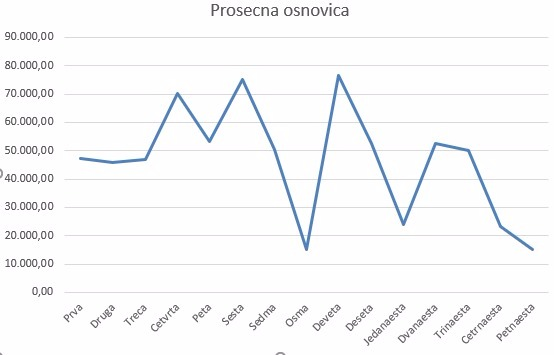 Podaci o promenama osnovica po kategorijama
1
2
Podaci o zahtevima za paušalno oporezivanje
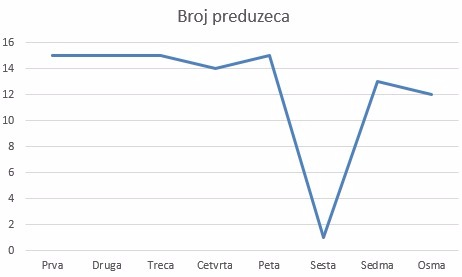 3
Podaci o prosečnim čekanjima za rešenje
Uvod
Uvođenje nove grupe
APLIKACIJA
Zaključak
Ciljne grupe
PORESKA UPRAVA
UDRUŽENJA PREDUZETNIKA
PAUŠALCI
3
1
2
Uvod
Uvođenje nove grupe
APLIKACIJA
Zaključak
Poreska uprava
Povećanje efikasnosti
Uvid u značaj kriterijuma
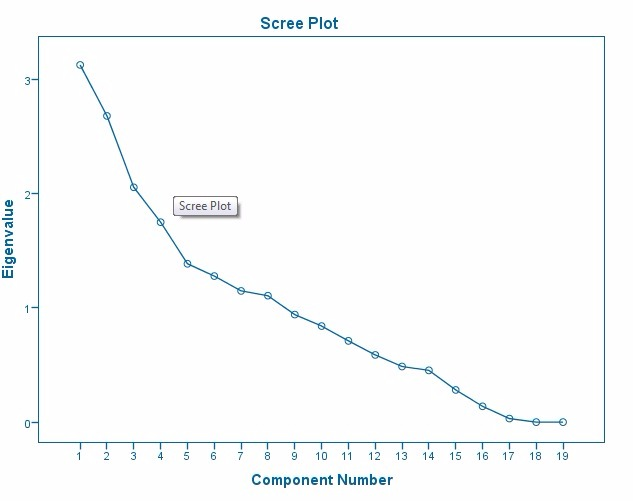 Kompjuter će linearnom regresijom za nekoliko minuta aproksimirati ono što stručnjaci rade mesecima
Uvod
Uvođenje nove grupe
APLIKACIJA
Zaključak
Benefiti
ULTIMATIVNI CILJ
Pronaći resenje koje je optimalno i za poresku upravu i za preduzetnike
CILJNE GRUPE
PAUŠALCI
PORESKA UPRAVA
Unapred će znati približan iznos poreza
Brže izračunavanje osnovice za porez
Brže će dobijati konačno rešenje
Bolji uvid u tržište
BENEFITI
Identičan iznos za identične karakteristike
Efikasnija naplata poreza
Uvod
Uvođenje nove grupe
Aplikacija
ZAKLJUČAK
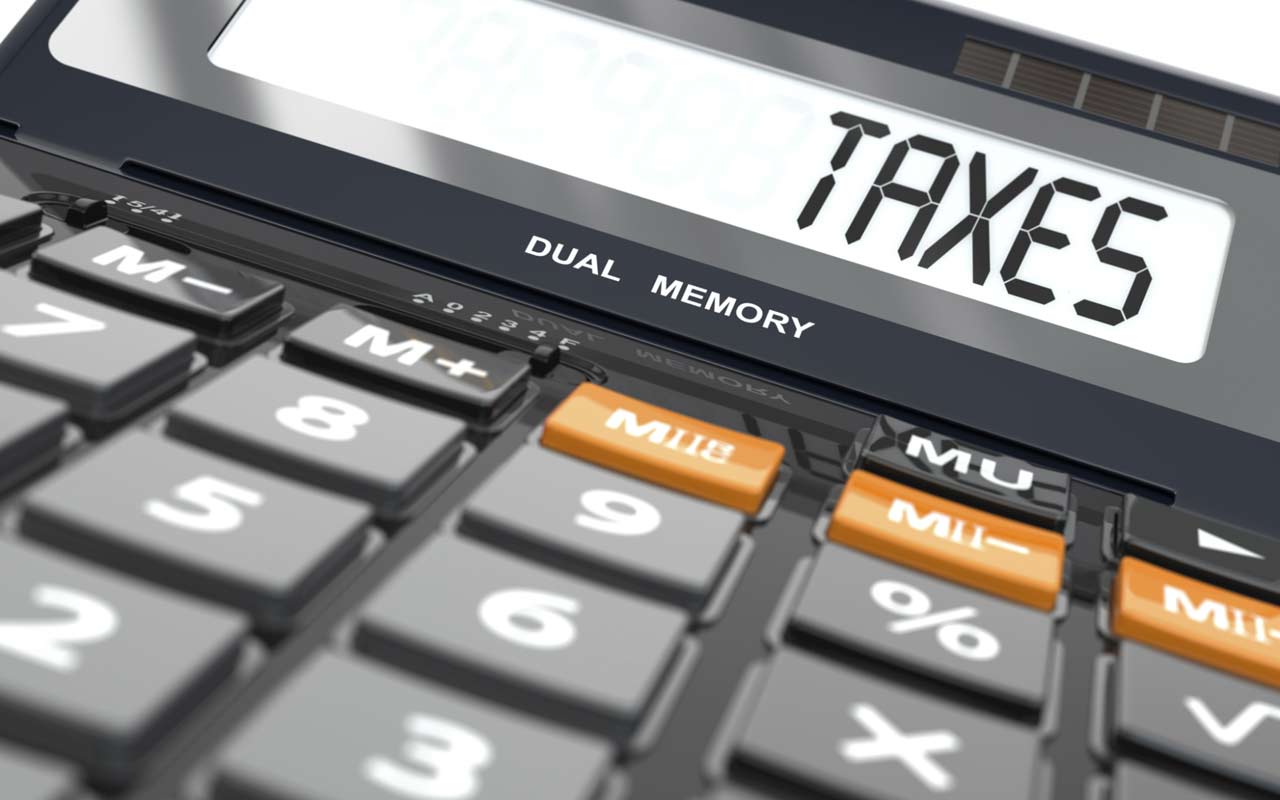 HVALA VAM NA PAŽNJI!
Light Ideas/AMT
Svetlana Tomić
Stevan Radovanović
Nemanja Rašić
Stefan Krstović
Aleksandar Marković